„SKRUZDĖLIUKŲ“ GRUPĖS
Vaikų ugdymas ir ugdymasis nuotoliniu būdu

2020-05-11/2020-05-15
MOKYTOJOS

MILDA 
ZINKEVIČIUTĖ

LAIMA MARČIULYNIENĖ
Kauno lopšelis-darželis „Aviliukas“
1
KASDIENIO GYVENIMO ĮGŪDŽIAI, FIZINIS AKTYVUMAS
Vaikai lavino fizines savybes, tokias kaip lankstumas, vikrumas, ištvermė, greitumas, judesių koordinacija, pusiausvyra. 
Lavino smulkiosios motorikos įgūdžius. 
Naudojo piešimo, rašymo priemones, kirpo, aplikavo, klijavo ir .kt.
UGDYMO SRITYS
2
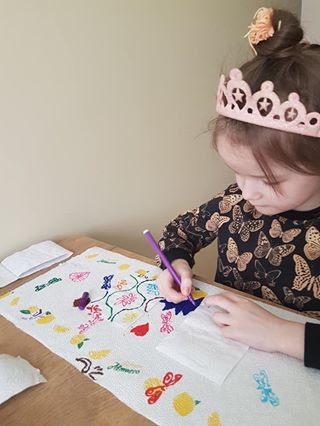 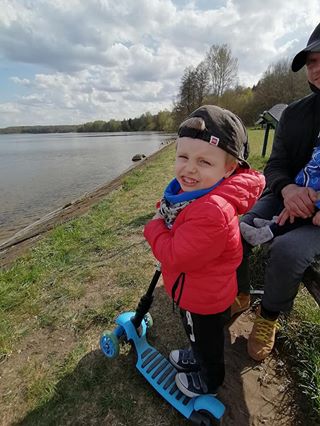 Ugdymo sritys
KASDIENIO GYVENIMO ĮGŪDŽIAI


FIZINIS AKTYVUMAS
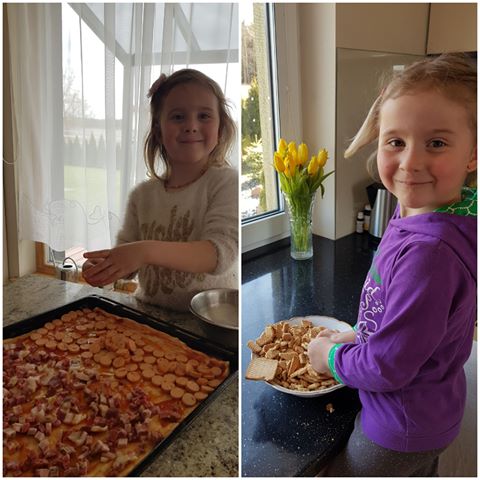 3
EMOCIJŲ SUVOKIMAS IR RAIŠKA. SANTYKIAI SU SUAUGUSIAISIAIS
Vaikai giliau, aktyviau reiškė savo emocijas, jas suvokė, pavadino.
Vaikai ir toliau kuria partnerystės santykius su suaugusiuoju, įtraukdami juo į  savo žaidimus, bendrą veiklą.
UGDYMO SRITYS
4
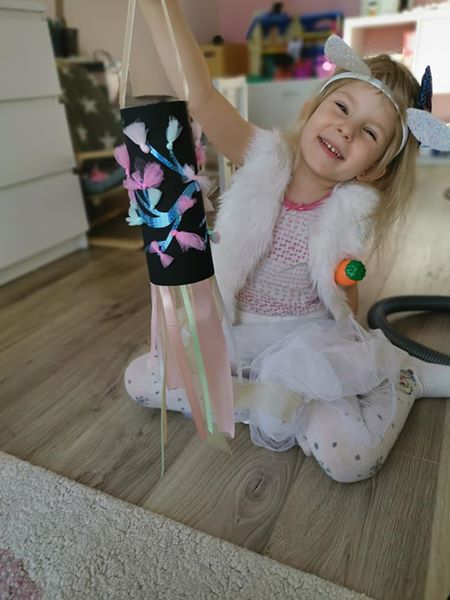 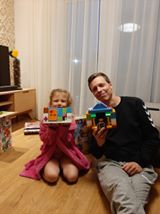 UGDYMO SRITYS
EMOCIJŲ SUVOKIMAS IR RAIŠKA

SANTYKIAI SU SUAUGUSIAISIAIS
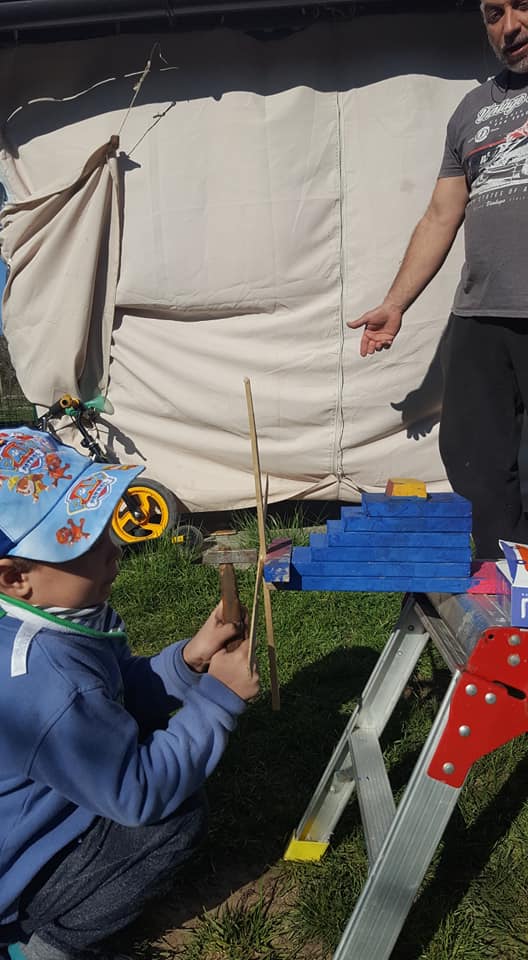 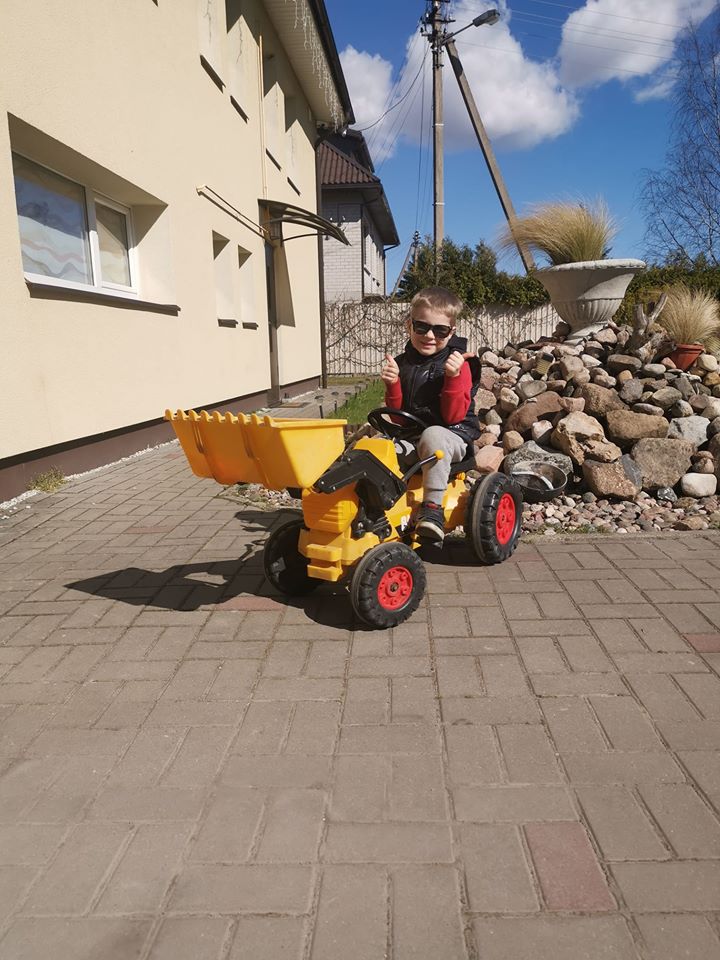 5
SAKYTINĖ, RAŠYTINĖ KALBA
Vaikai  klausėsi pasakų, kitų kūrinių , muzikos įrašų. Keliais žodžiais ar sakiniais vaikai pasakojo savo įspūdžius apie klausytą pasaką, dainelę, matytus, stebėtus gamtos objektus bei  reiškinius. 
Domėjosi rašymu, raidžių bei žodžių rašinėjimu, įvairių simbolių braižymu, piešimu.
UGDYMO SRITYS
6
UGDYMO SRITIS
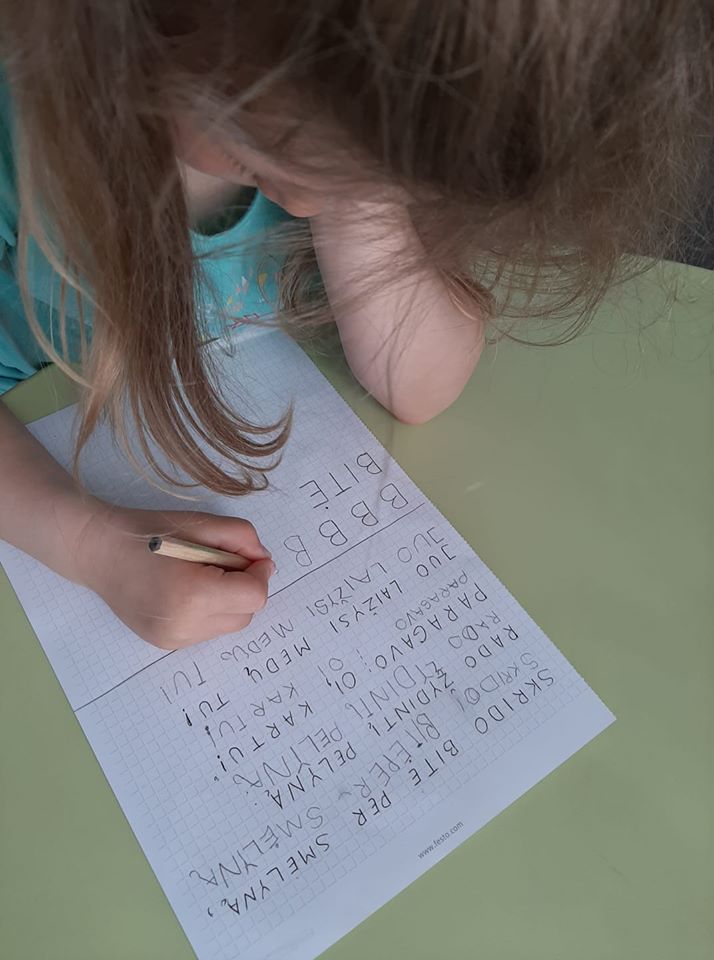 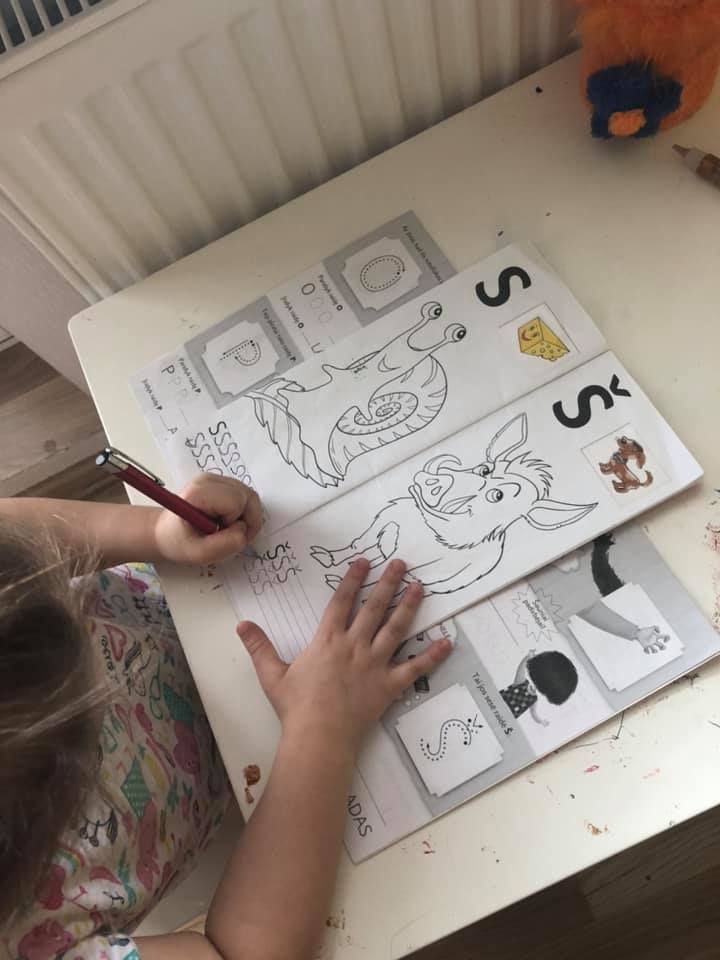 SAKYTINĖ

 RAŠYTINĖ KALBA
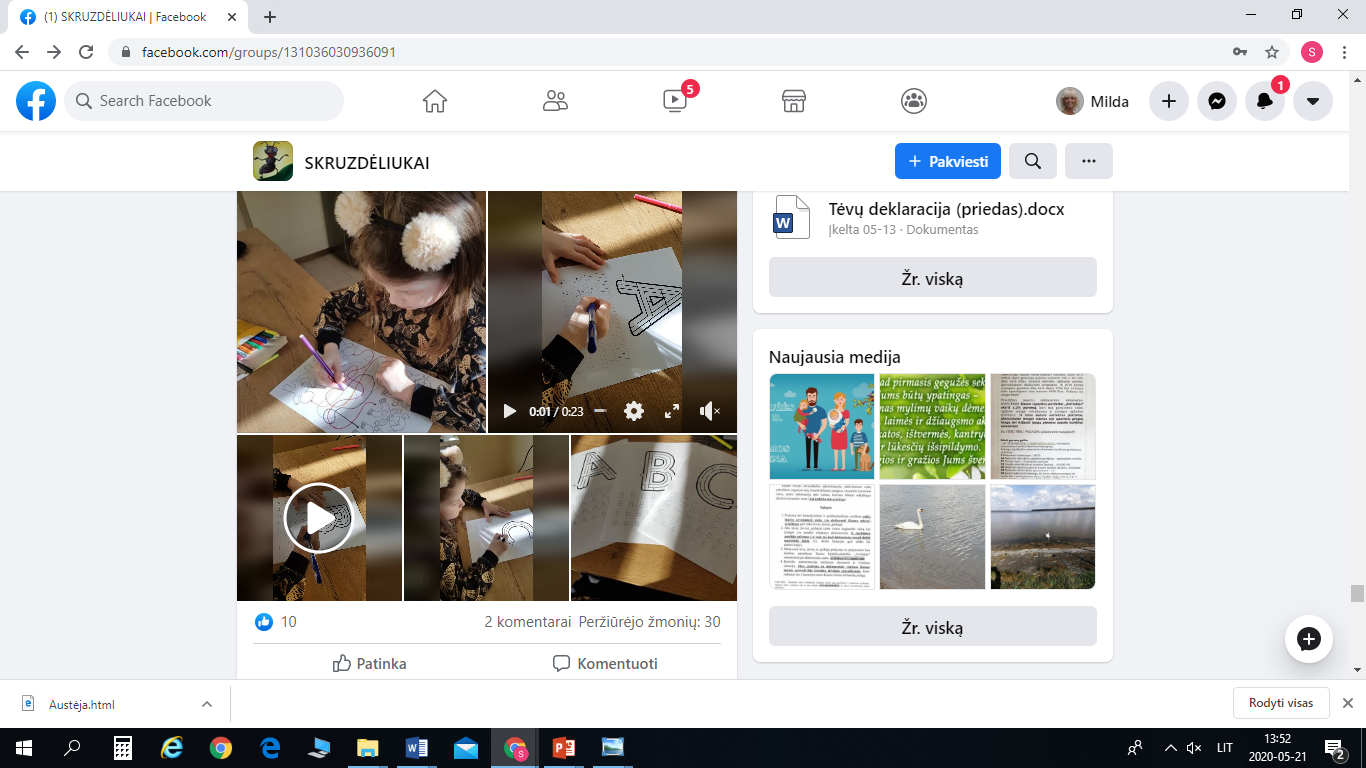 7
APLINKOS PAŽINIMAS, SKAIČIAVIMAS MATAVIMAS.
Vaikai mokėsi: vartoti skaičius ir matematinius simbolius daiktų kiekiui žymėti, daiktus lygino pagal kiekį, skaičių, spalvą, formą.
Suvokė sąvokas šeima, draugas, brolis, sesuo.
Gebėjo paaiškinti kaip kas yra šeima.
UGDYMOSI SRITYS
8
UGDYMO SRITYS
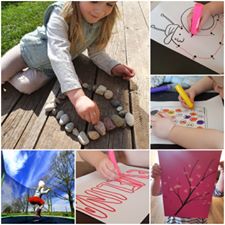 APLINKOS PAŽINIMAS

 SKAIČIAVIMAS MATAVIMAS
9
MENINĖ RAIŠKA. ESTETINIS SUVOKIMAS
Vaikai kūrė, improvizavo, vaidino, klausydami bei stebėdami muzikinius įrašus, improvizavo, eksperimentavo meninės raiškos priemonėmis.
UGDYMO SRITYS
10
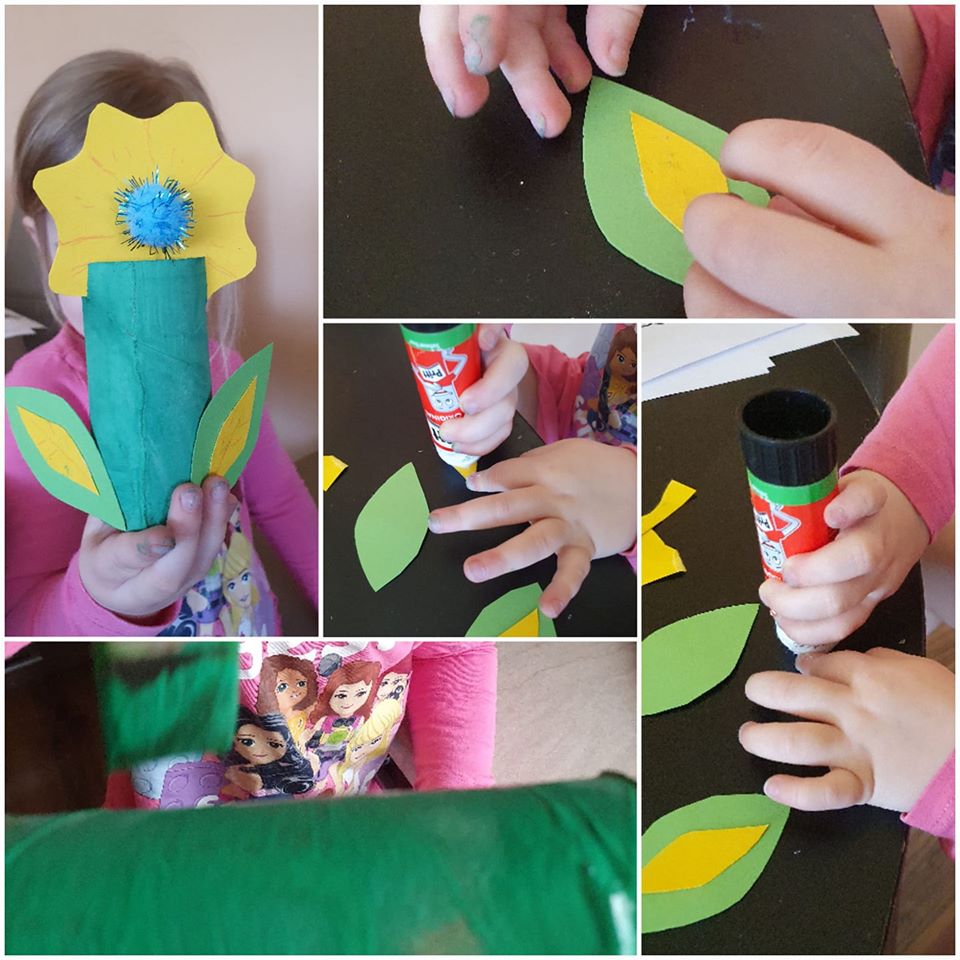 Ugdymo sritys
MENINĖ RAIŠKA

ESTETINIS SUVOKIMAS
11
TYRINĖJIMAS. KŪRYBIŠKUMAS
Vaikai tyrinėjo aplinką pasitelkdami įvairius pojūčius, analizavo, aptarė tyrinėjimo rezultatus. Domėjosi naujais nežinomais dalykais.
UGDYMO SRITYS
12
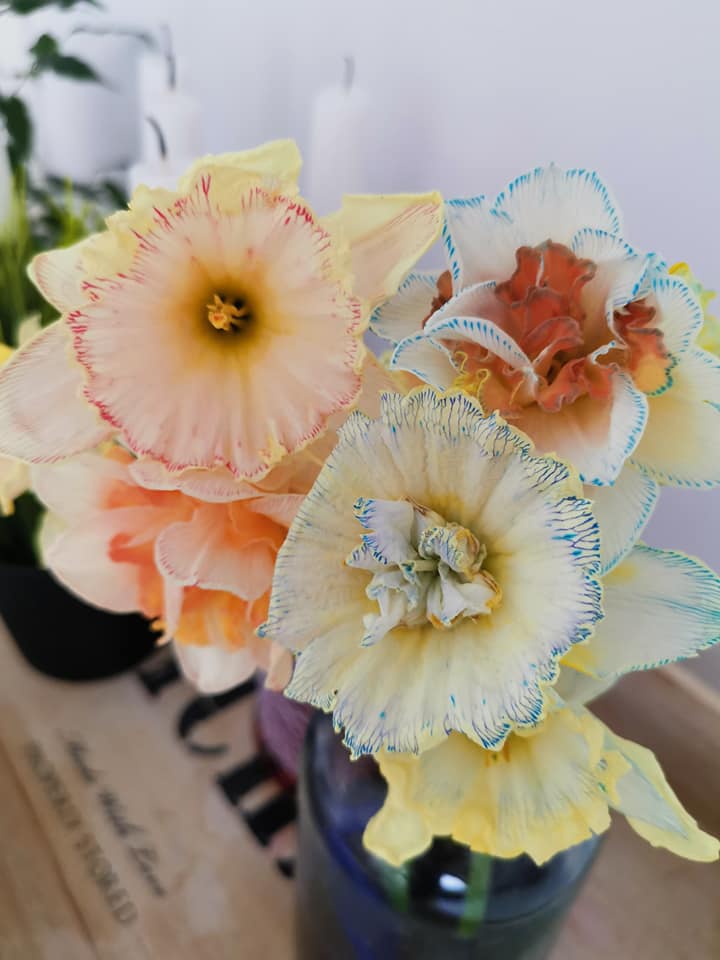 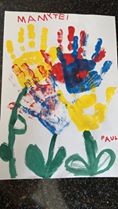 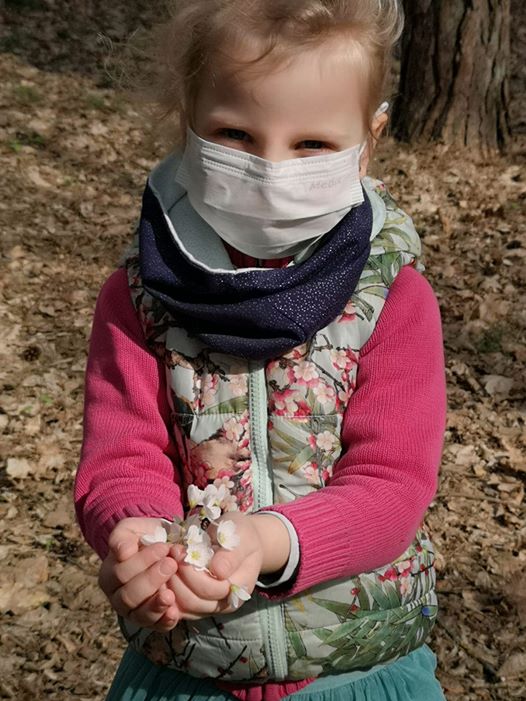 UGDYMOSI SRITYS
TYRINĖJIMAS


 KŪRYBIŠKUMAS
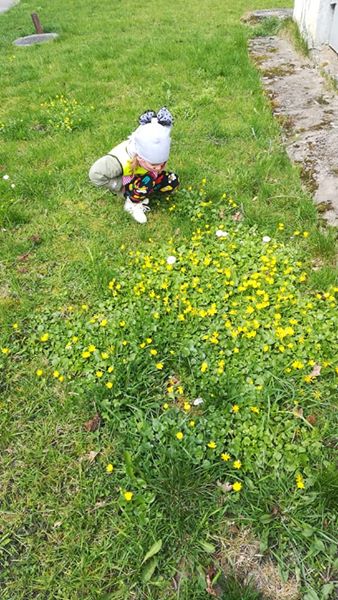 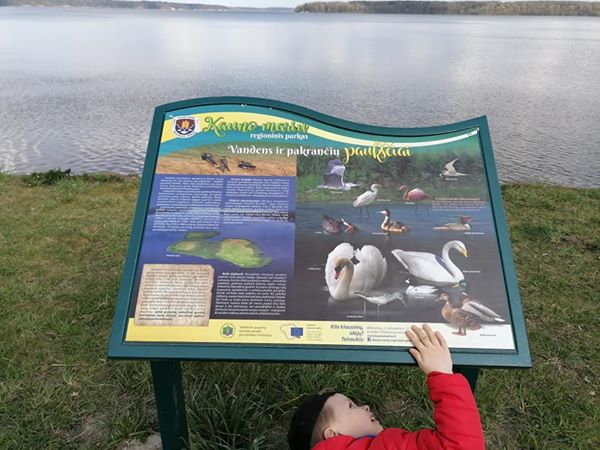 13
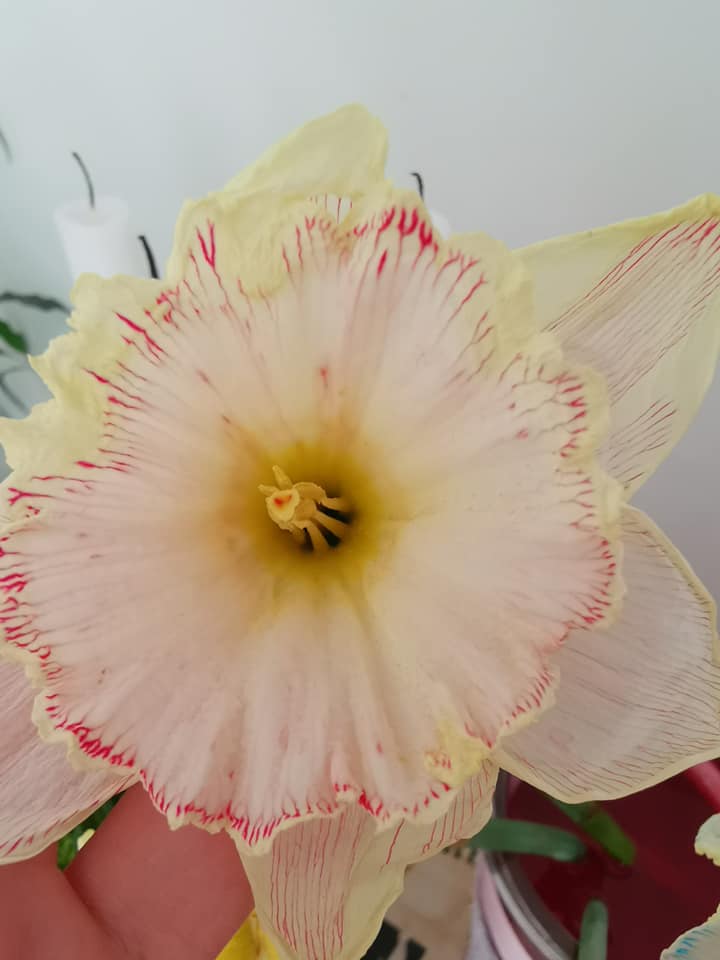 Dėkojame už puikią savaitę 
Auklėtojos 
Milda ir Laima